Cotton
Cotton Planting
Cotton Planting
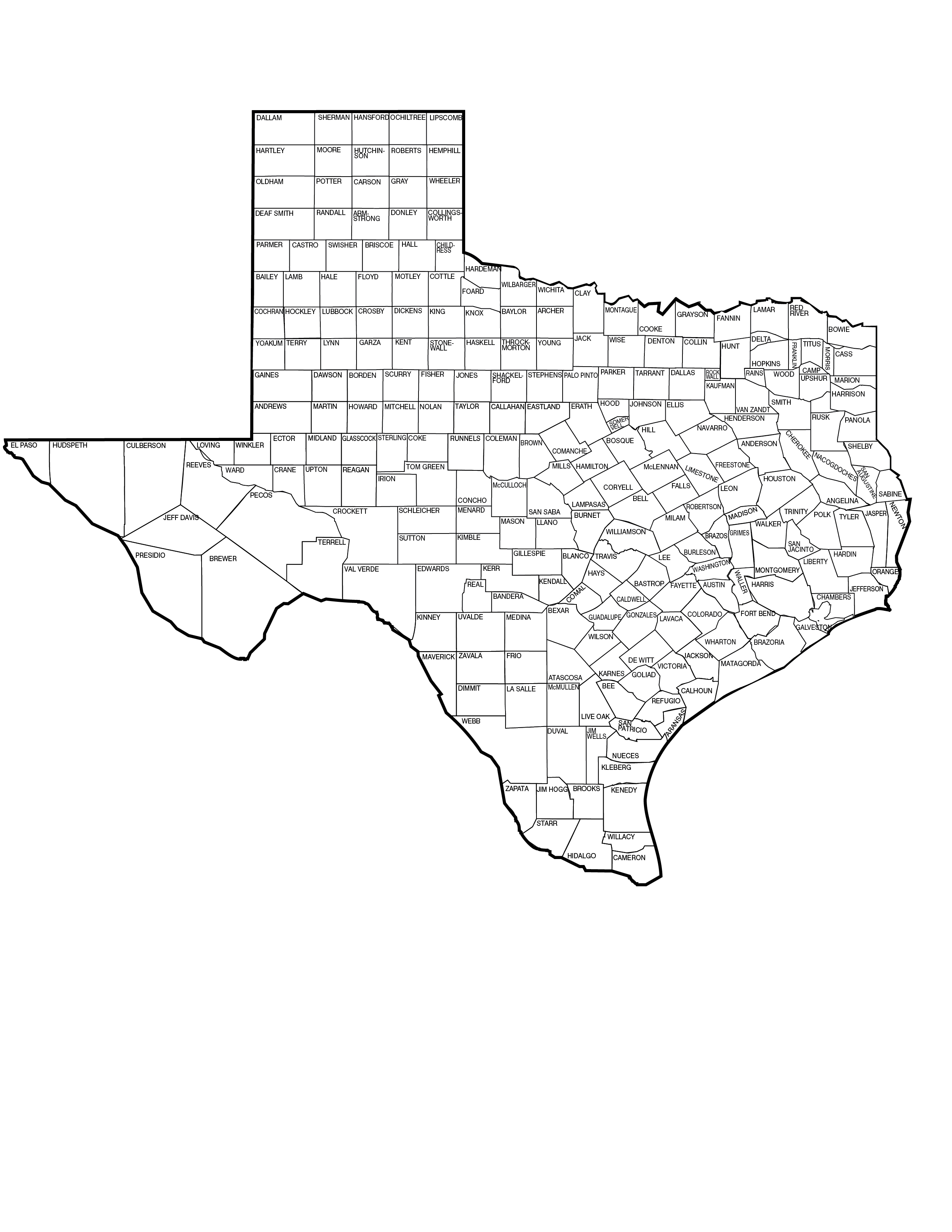 Cotton is a drought resistant crop
So, where is it grown in Texas?
3
Texas Farm Bureau Presentation
Cotton Planting
When is cotton planted in Texas? 
Planting time varies depending on the location. 
Overview of the Cotton Producing Regions of Texas
Take time to read and analyze this document

Planting requires a good awareness of the environmental conditions:
Temperature
Freezing conditions
Soil temperature
Moisture/Precipitation 
Soil viability
Length of growing season
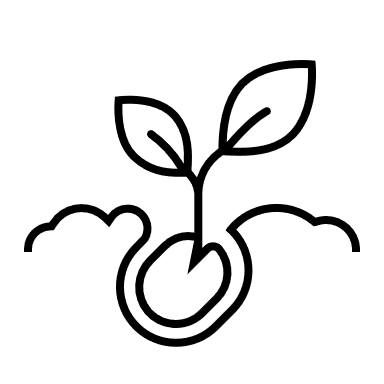 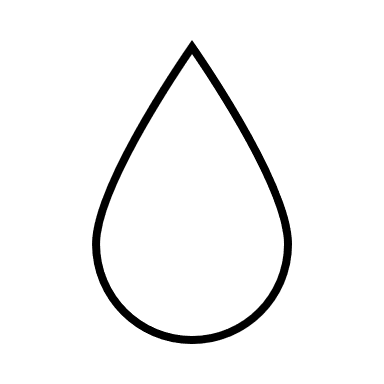 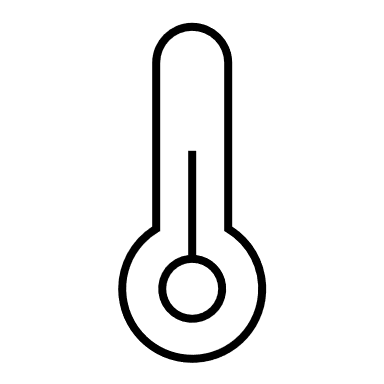 4
Texas Farm Bureau Presentation
Cotton Planting
Soil Testing
Farmers test the soil before planting to determine soil viability and nutrient needs
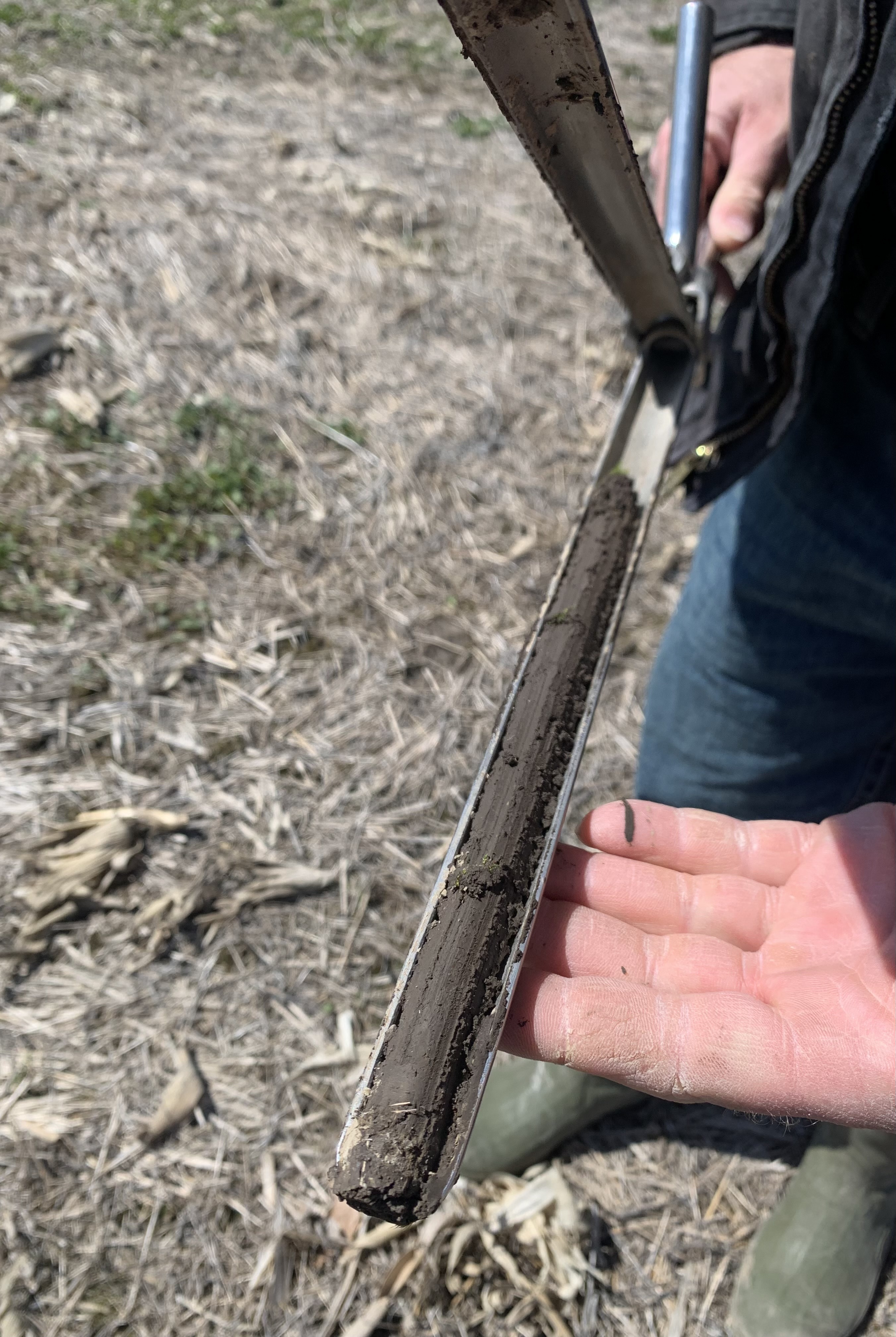 5
Texas Farm Bureau Presentation
Cotton Planting
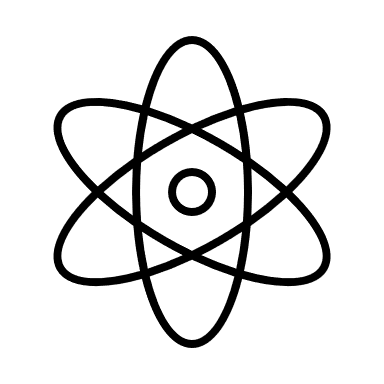 Activity 1: What does the soil tell us? 
Divide students into groups
Students will research how/where to send soil for testing
Students should consider contacting the local Texas A&M Extension office to learn about the process
Students will speak with a cotton farmer to learn more about why soil testing is important from his/her perspective







Conduct soil testing around the school (or school garden) OR coordinate with a local farmer to test his or her soil
The soil sample or samples should be submitted for testing and analyzed when results are received
Make conclusions and record a summary of conclusions on the “Soil Testing Conclusions and Summary” document
6
Texas Farm Bureau Presentation
Cotton Growing Cycle
Cotton Growing Cycle
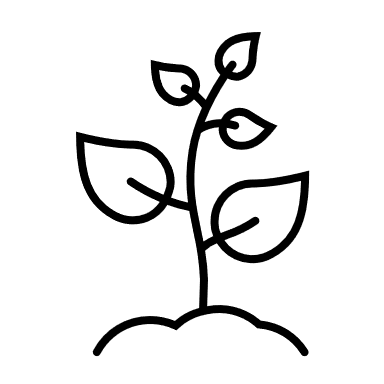 8
Texas Farm Bureau Presentation
Cotton Growing Cycle
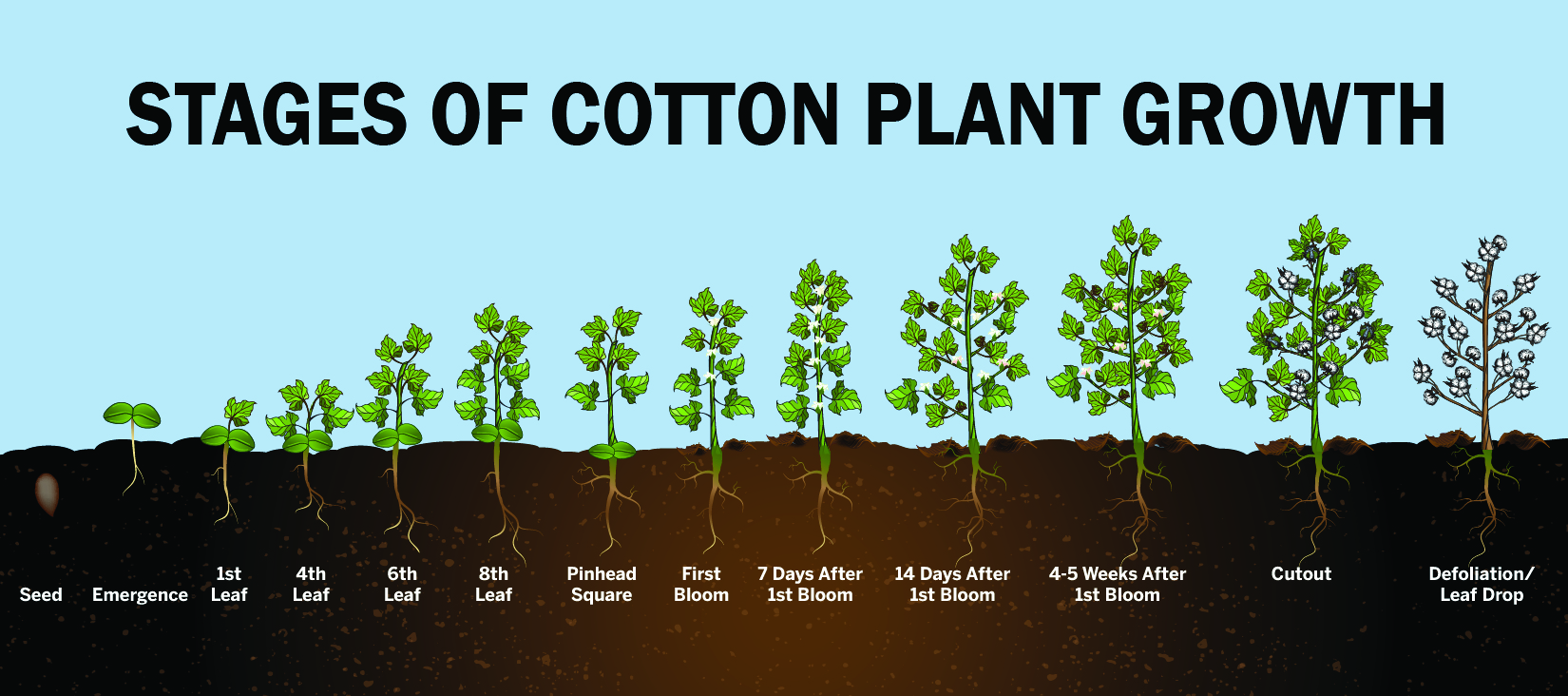 9
Texas Farm Bureau Presentation
Cotton Growing Cycle
Weed Growth & Management
Weeds are the most common issue present throughout the growing cycle; however, pests can also be present at different growing stages
Weeds compete for the nutrients in the soil that the cotton plants need
10
Texas Farm Bureau Presentation
Cotton Growing Cycle
Weed Identification
Utilizing the Weed Management in Texas Cotton document, study the most common weeds found in Texas cotton fields
Dichotomous Key Identification
Practice using a dichotomous key to determine weed identity
https://prezi.com/ha-sf9j0ehkn/classified-crop-case-files/ 
Analyze weed samples using digital microscopes (if available)
11
Texas Farm Bureau Presentation
Cotton Growing Cycle
Weed Control
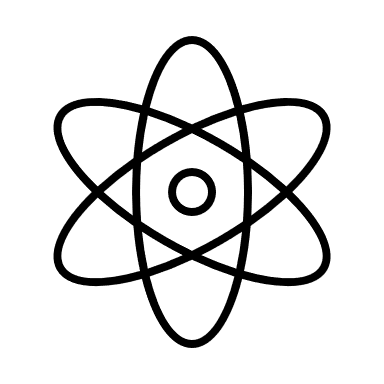 Activity 2: Sample Chemical Program 
Divide students into groups
Speak to two farmers about their responsible chemical program and how technology such as drones and other imaging identify issues in their fields
Determine: How does technology help and what limitations does such technology have?







Create a sample chemical program based on the following information. You should display your sample program in a PowerPoint or other creative outlet.
12
Texas Farm Bureau Presentation
Cotton Growing Cycle
Weed Control
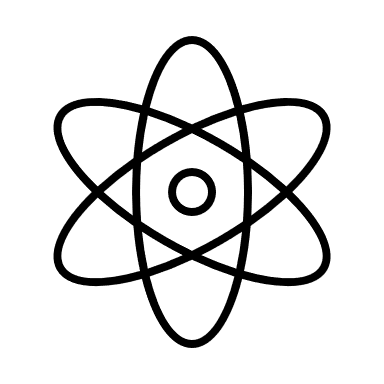 Activity 2: Sample Chemical Program
13
Texas Farm Bureau Presentation
Cotton Harvesting
Cotton Harvesting
A cotton field is harvest ready when the leaves have been defoliated 
How does defoliation occur? 
Naturally (a freeze)
Chemical harvest aid
Harvest aid is sprayed on the plant to help it defoliate at a more rapid pace
The use of chemical harvest aid is region specific
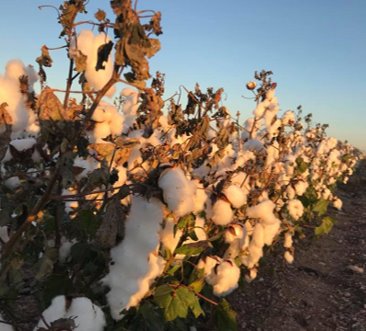 15
Texas Farm Bureau Presentation
Cotton Harvesting
Cotton Stalk Destruction
Cotton stalk destruction is necessary in some regions due to the boll weevil 
The boll weevil is a major pest that feeds on the flowers and cotton buds
Cotton Stalk Destruction occurs: 
1. Naturally (freeze)
2. Mechanically (plowing/tilling)
3. Chemically (herbicide)
Read more about cotton stalk destruction: Cotton Stalk Destruction with Herbicides
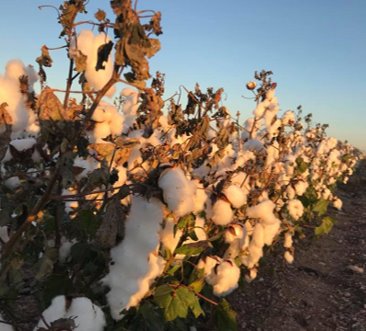 16
Texas Farm Bureau Presentation
Cotton Harvesting
Cotton Stalk Destruction Zones
The government regulates cotton stalk destruction and specifies that by which stalks must be destructed
Texas Department of Agriculture Cotton Stalk Destruction Zones 
Some counties are not in a zone due to the colder climate where it freezes; therefore, stalk destruction isn’t required because the freeze prevents regrowth
17
Texas Farm Bureau Presentation
Cotton Harvesting
There are two different cotton harvesters used to harvest cotton out of the field






See page four of the Crop Profile for Cotton in Texas Document for details about the specifics of each technique. 

The most significant difference between the two machines is the header on each. Look closely at the next two photos.
18
Texas Farm Bureau Presentation
Cotton Harvesting
Cotton Picker
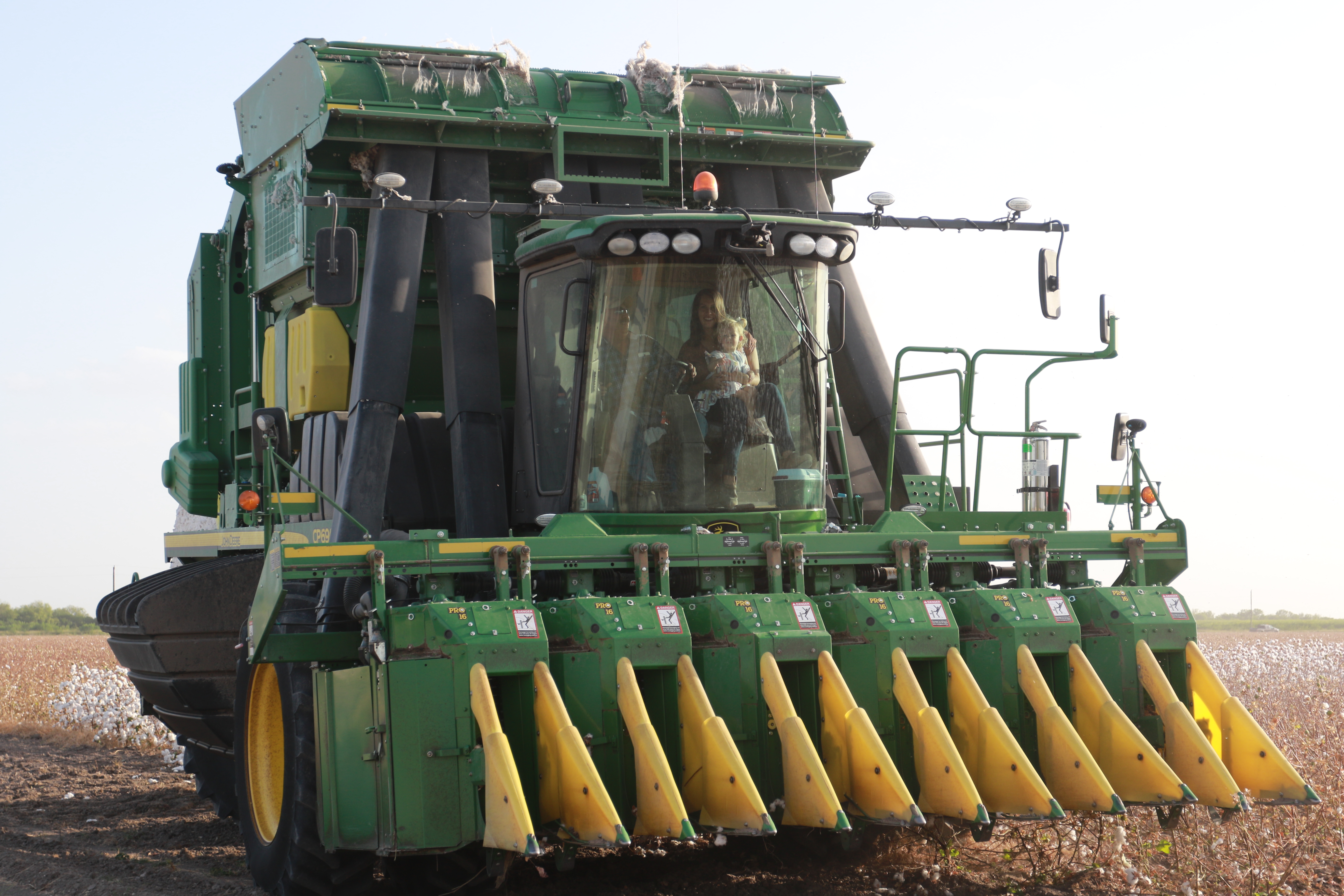 19
Texas Farm Bureau Presentation
Cotton Harvesting
Cotton Stripper
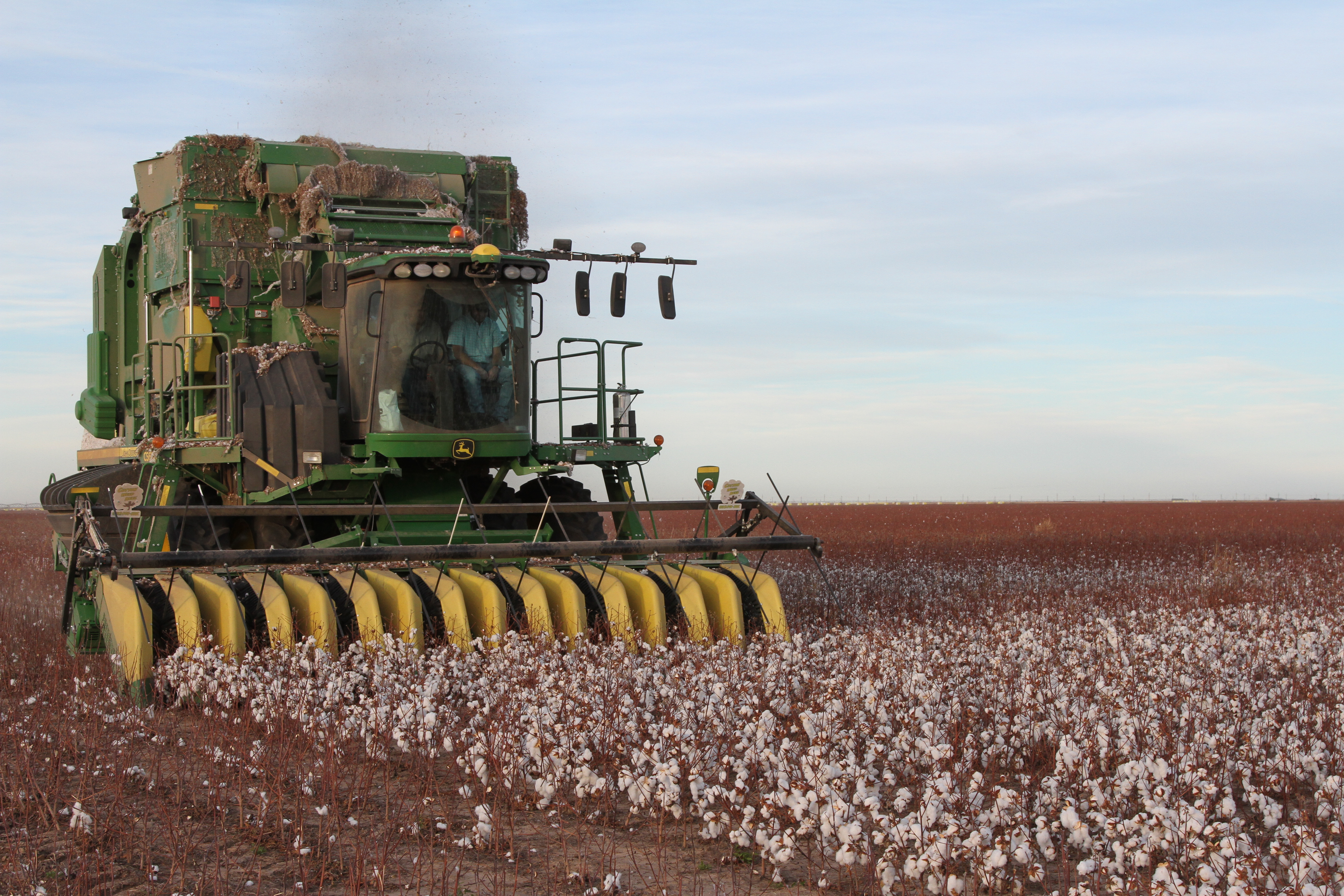 20
Texas Farm Bureau Presentation
Cotton Harvesting
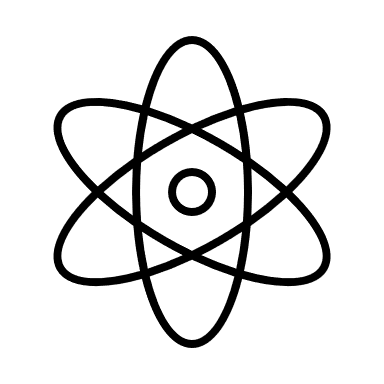 Activity 3: Cotton Harvest 
Divide students into groups
Assign each group a Texas county
Each group should identify the cotton stalk destruction zone that the county is in (if the county is in a zone)
If the county is not in a zone, why not?










Create a creative 3-minute educational video that could be used in a public setting to teach about cotton production in the area that they research
21
Texas Farm Bureau Presentation
Cotton Ginning
Cotton Ginning
	Test Your Knowledge
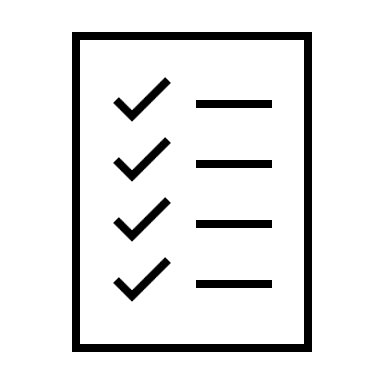 Join the Nearpod Quiz 
Utilize the access code from your teacher
23
Texas Farm Bureau Presentation
Cotton Ginning
Test Your Knowledge
24
Texas Farm Bureau Presentation
Cotton Ginning
Adobe Walls Gin
25
Texas Farm Bureau Presentation
Cotton Ginning
The Ginning Process
Read to learn more about the ginning process 
Watch the following “Cotton Ginning Process” video
26
Texas Farm Bureau Presentation
Cotton Ginning
The Ginning Process
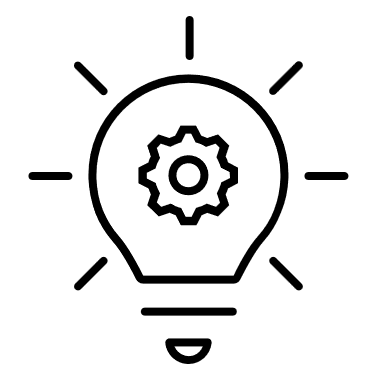 27
Texas Farm Bureau Presentation
Cotton Ginning
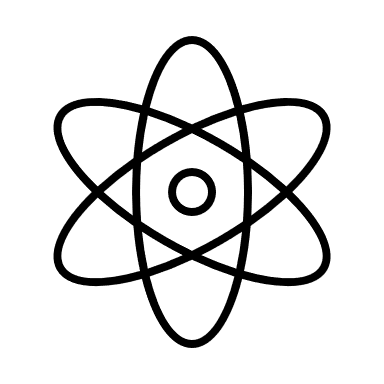 Activity 4: Careers
Divide students into groups
Each group should pick a different career from the “Career Cluster” handout and research it
After researching each group should give a presentation to the class as if they work for the human resource department of a company hiring for this position 
Students should role play and present why this job is one someone should consider
28
Texas Farm Bureau Presentation
Cotton Ginning
How does the farmer get paid?
Overview
Farmers must wait on the cotton to be ginned and graded before being paid
The farmer’s pay is dependent on the grade of the cotton – each bale of cotton is graded in a USDA laboratory. The better the cotton grades, the more the farmer is paid
29
Texas Farm Bureau Presentation
Dollar Breakdown
The Farmer’s Share
Where does the money go when we purchase food?
31
Texas Farm Bureau Presentation
The Farmer’s Share
	Test Your Knowledge
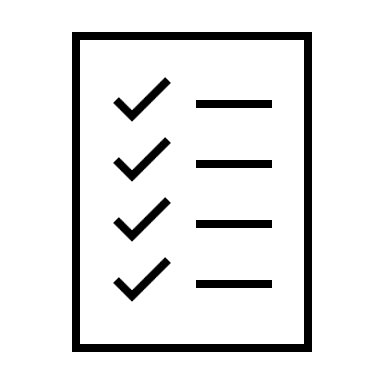 Join the Nearpod Quiz
the access code from your teacher
32
Texas Farm Bureau Presentation
The Farmer’s Share
Where does the money go when we purchase food?
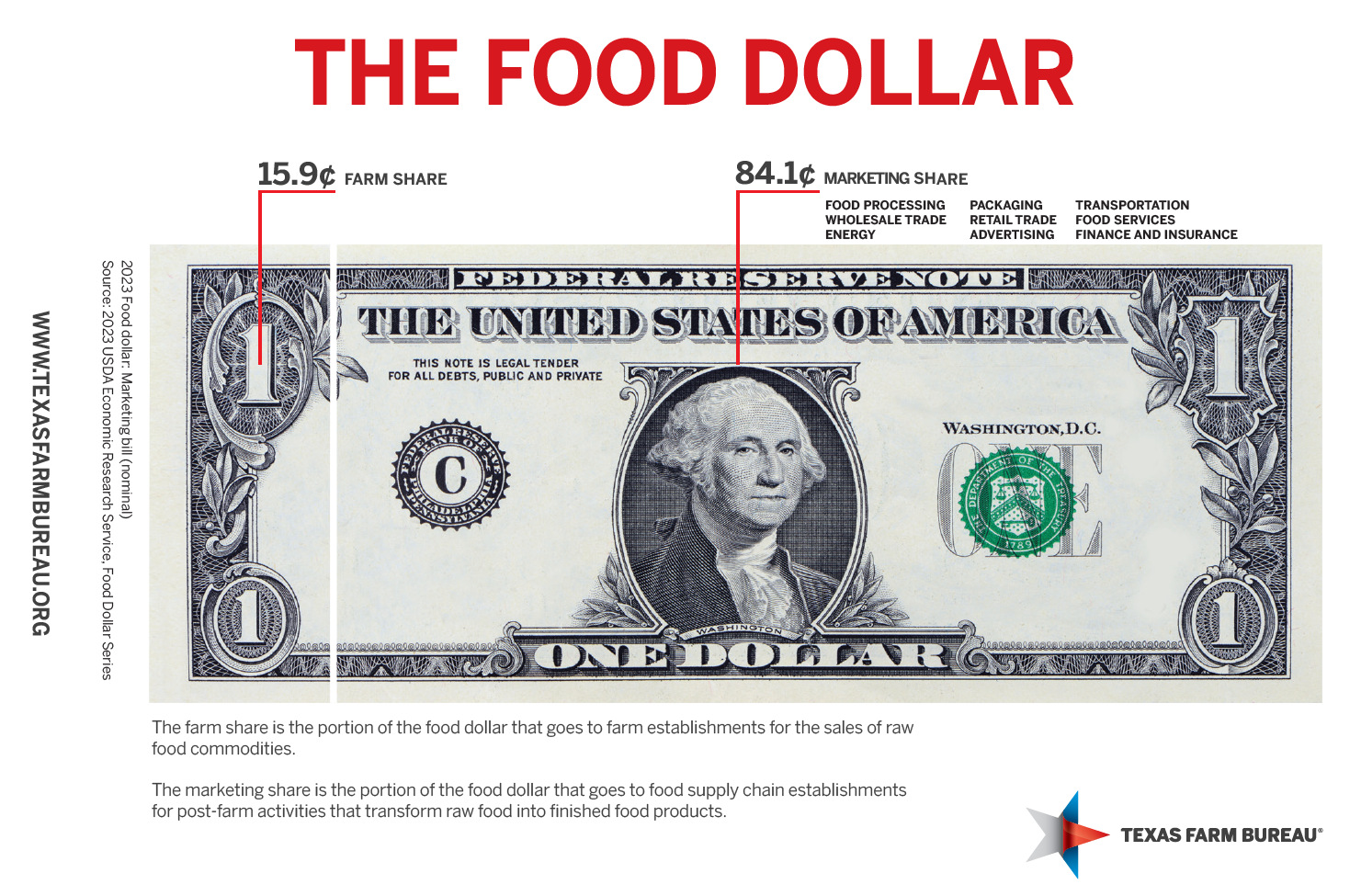 33
Texas Farm Bureau Presentation